Chemical ReactionsWalk Around
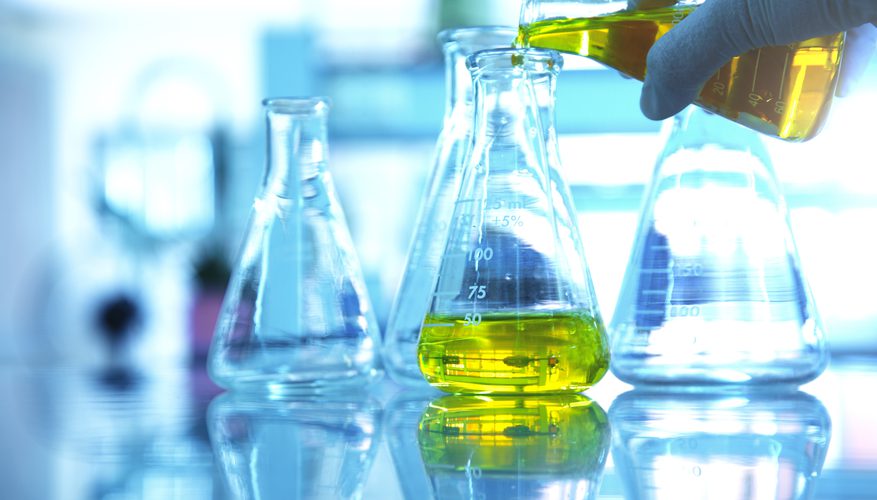 1
What type of reaction will occur with the reactants of the chemical equation below?
CH4 + O2 
[Speaker Notes: Combustion]
2
What is the missing product?
AgNO3 + K3PO4  Ag3PO4 + ____
[Speaker Notes: KNO3]
3
Which of these metals will NOT react?
____ + NiO 
Ca
Na
Sn
K
Mg
Li
Al
[Speaker Notes: Sn (Tin)]
4
What type of reaction will occur with the reactant of the chemical equation below?
AlCl3 
[Speaker Notes: Decomposition]
5
What is the missing product?
CH4 + O2  _____ + H2O
[Speaker Notes: CO2]
6
How many atoms of oxygen are represented below?
2Ca3(PO4)2
[Speaker Notes: 16]
7
What is the missing product?
Zn + HCl  _____ + ZnCl2
[Speaker Notes: 3]
8
What is the missing product?
Al + O2  _____
[Speaker Notes: Al2O3]
9
What is the missing coefficient?
2C2H6 + __O2  4CO2 + 6H2O
[Speaker Notes: 7]
10
What is the charge of an ion of Copper as shown in this reaction?
3Cu2O + 2K3PO4 2Cu3PO4 + 3K2O
[Speaker Notes: 1]